Inhomogeneous extra dimensions
Sergey Rubin, Polina Petriakova

SW14 - 2022, May
Short introduction
Assumption (looks realistic): 

our space-time was nucleated at the (sub-)Planck energy scale together with the physical laws

All quantities are of the Planck scale - the horizon size and the Lagrangian parameters

Problems:

Hierarchy 
How the space and the Lagrangian parameters have evolved to the present values?
Why the observed parameters are so small as compared to those at high energies?

Fine tuning
Low energy parameters are  strongly adjusted to each other to allow the intelligent life.
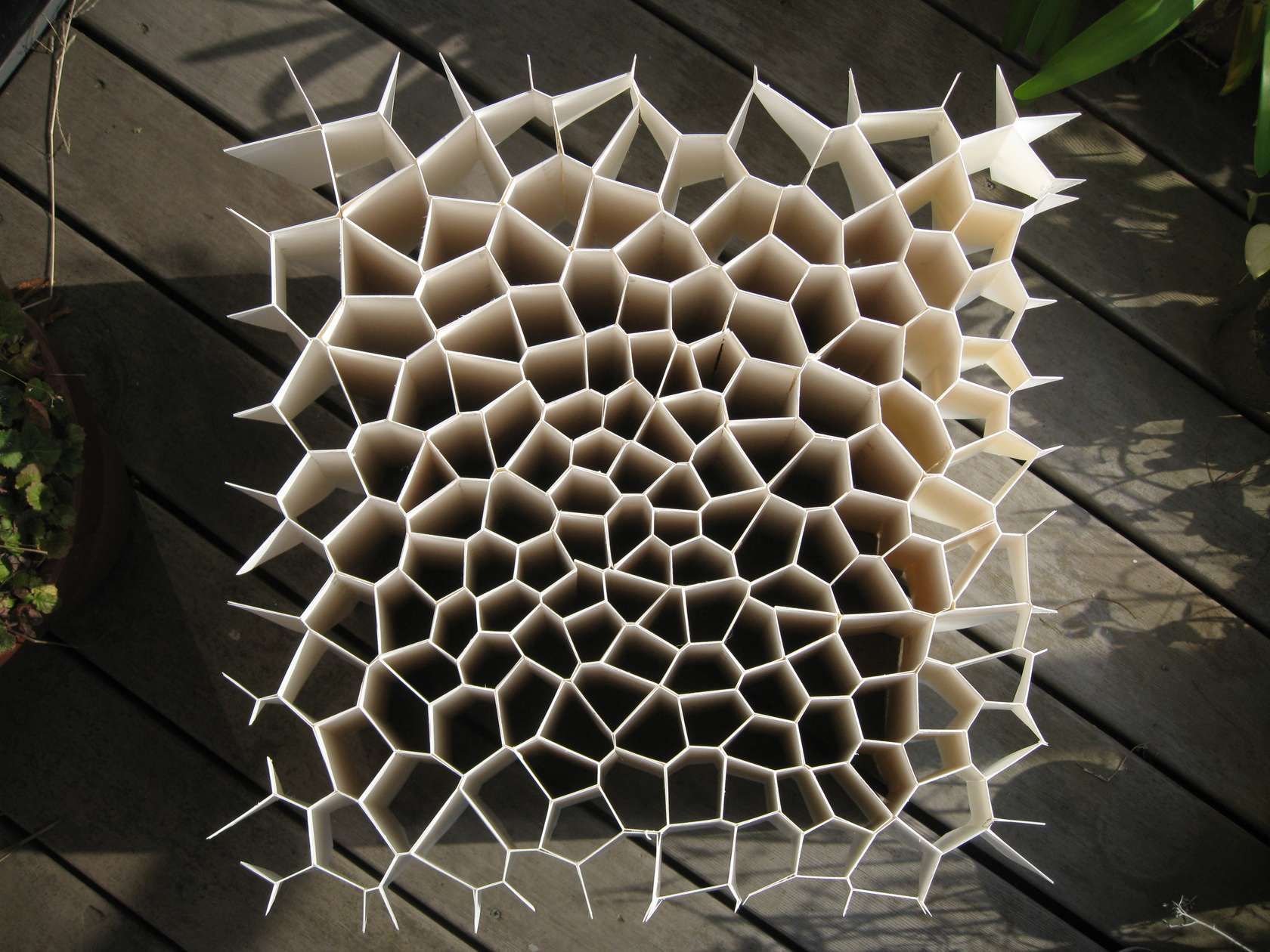 Multiverse?
 Physical parameters are different in 
different causally disconnected volumes (pocket universes)!?

There is no reliable tool responsible for this difference
Inhomogeneous extra dimensions
How to shift high energy parameters to small energies (main idea)
mD = 1
Assume that our space was nucleated being D-dimensional manifold.
We are living in 4 dimensions now, therefore extra D-4 coordinates should be excluded
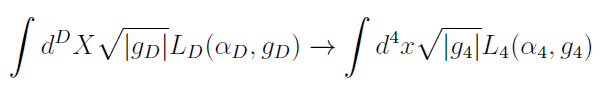 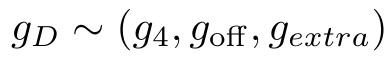 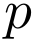 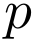 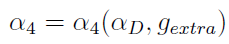 - effective parameters depend on initial parameters and extra space metric
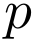 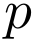 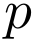 Hierarchy
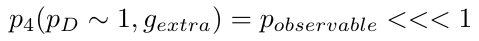 Equations to be solved:
Strategy N1 - fix extra metric and find the Lagrangian parameters pD -   
We come back to the previous difficulty with pD instead of p4 . - 
There is no tool responsible for substantional set of  pD 

Strategy N2 - fix the Lagrangian parameters and find extra metric - 
There IS tool responsible for a set of gextra
Quantum fluctuations produce continuum set of various metrics
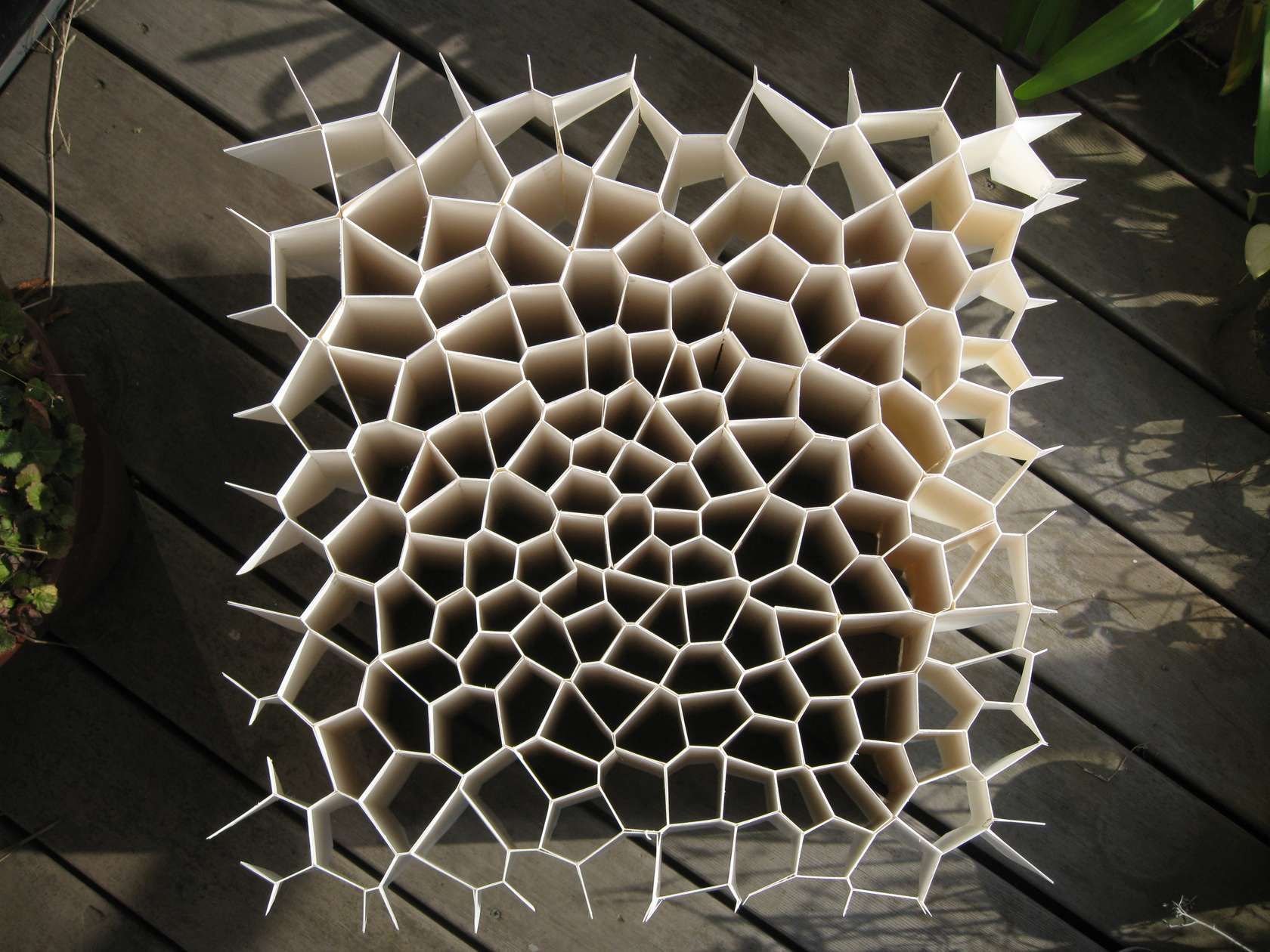 Inhomogeneous extra metrics form a wide set of the metrics caused by quantum fluctuations
Maximally symmetric extra metric?
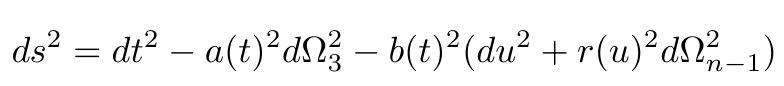 Maximally symmetric extra space
Evolution from high to low energies
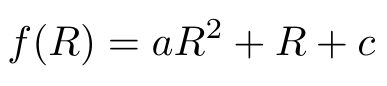 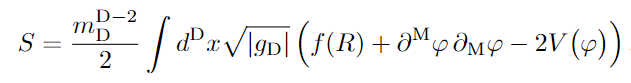 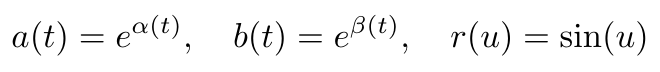 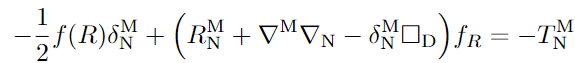 classiсal equations
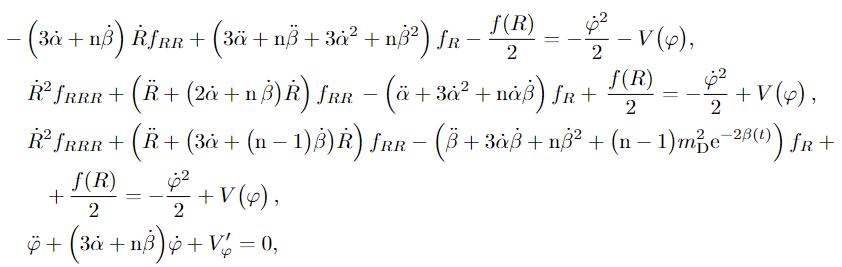 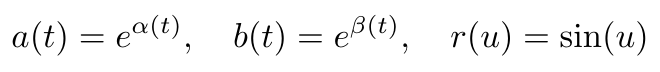 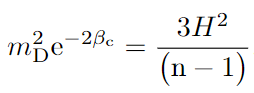 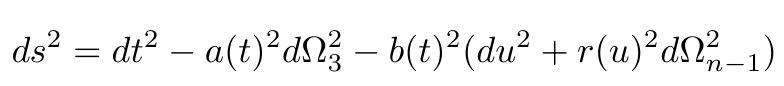 Asymptotic:
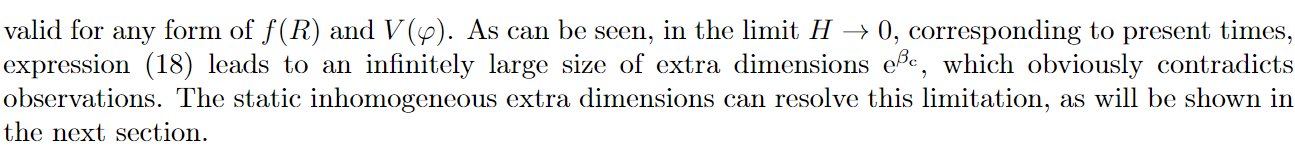 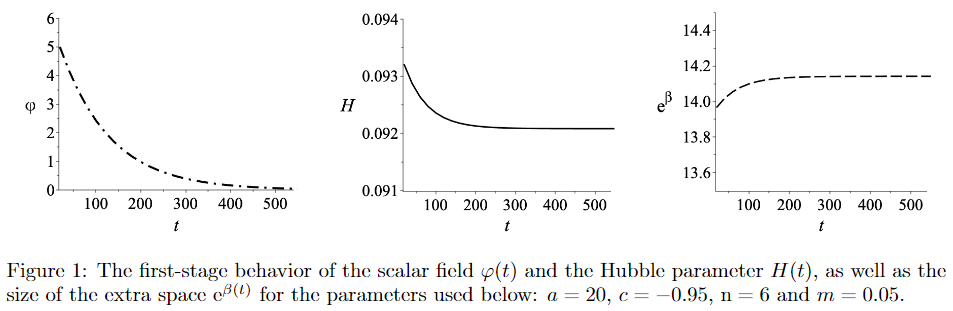 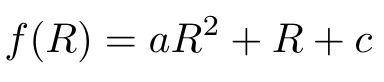 Maximally symmetric extra space leads to unacceptable final states at low energies.

Final stage is described by de Sitter 4-dim metric.
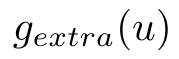 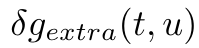 initial coditions in 
pocket universes 
differ each other
extra space metric in 
pocket universes 
differ each other
Disturbed extra metrics evolve to different static inhomogeneous extra metrics (if they exist).
Inhomogeneous static extra dimensions. Do they exist?
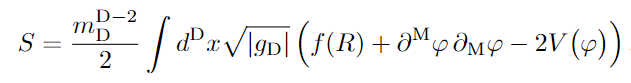 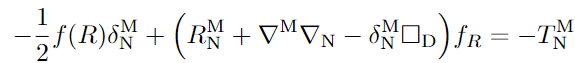 Differential equations need
additional conditions  (continuum set)
to choose a particular solution
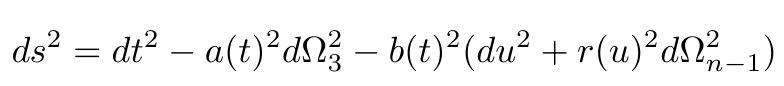 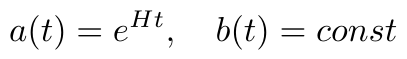 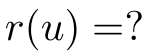 Cosmological (x-homogeneous) solutions
Inhomogeneous static extra dimensions in de Sitter space
The search of static metrics.
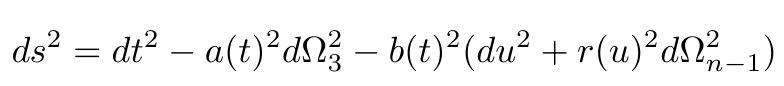 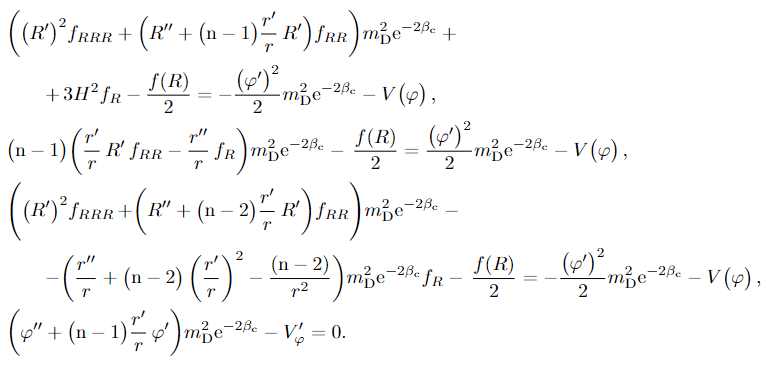 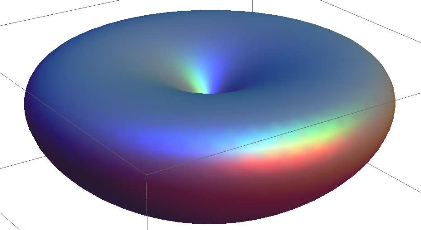 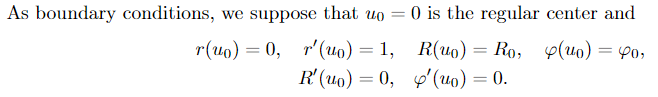 continuum set of solutions
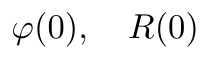 Each metric function r(u) and scalar field      (u) relates to specific auxilliary conditions
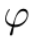 Each pocket universe is characterized by unique extra metric
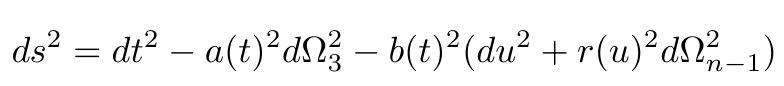 Continuous set of metrics of extra dimensions
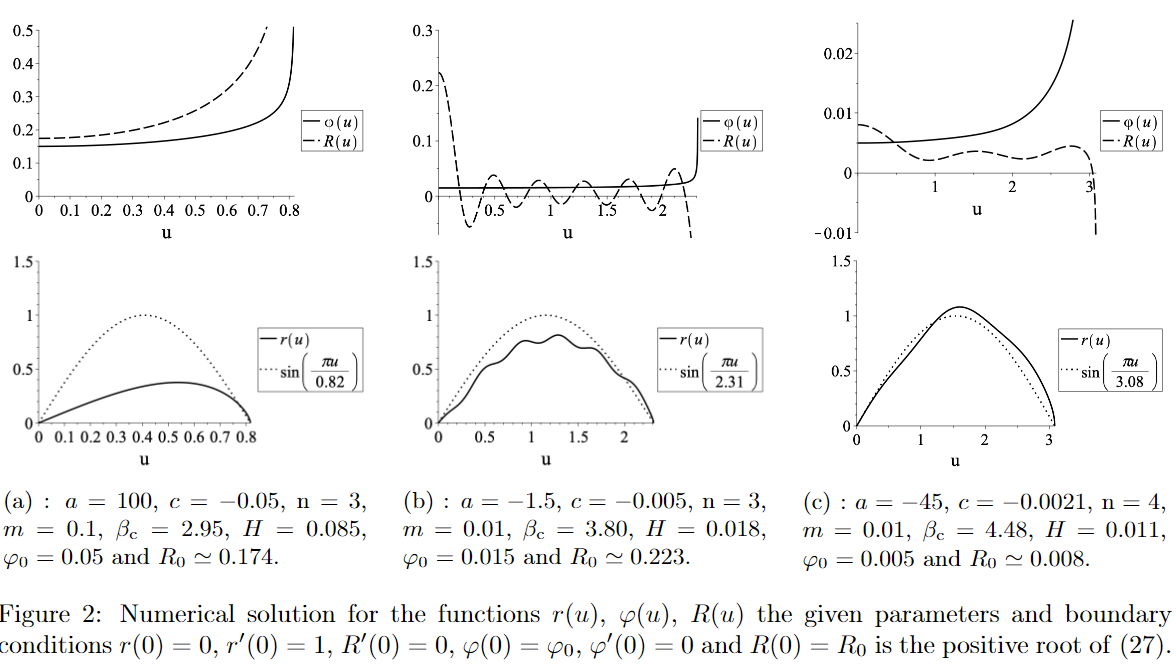 Application of inhomogeneous extra metrics. Specific example.
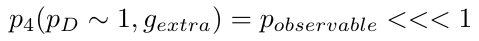 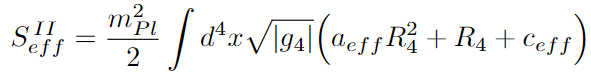 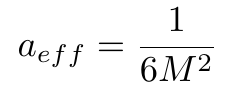 (**)
109
10-123
4-dim Planck units
The Starobinsky model
Start with the same action at high energies:
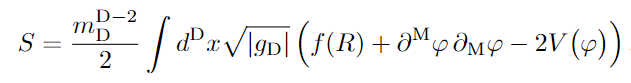 (*)
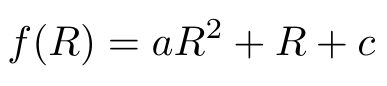 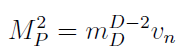 ~ 1
~ 1
D-dim Planck units
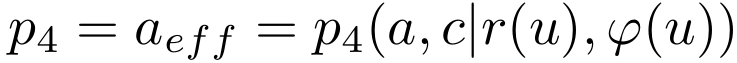 p4 =?
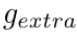 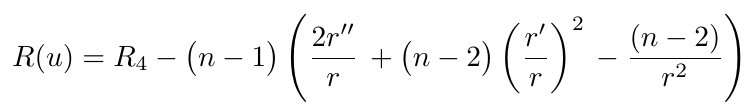 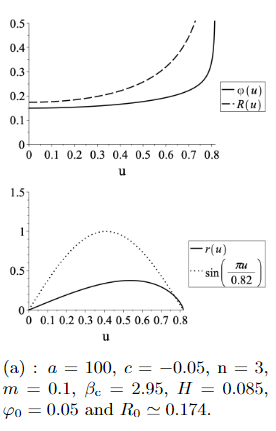 Observable inflation. Self-tuning
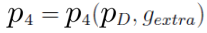 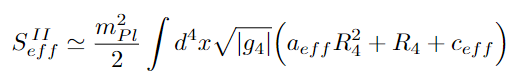 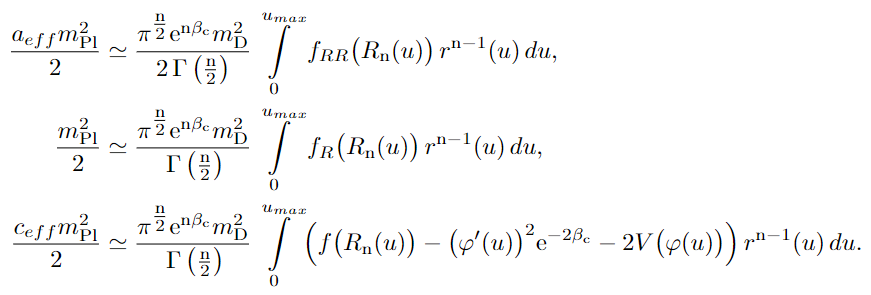 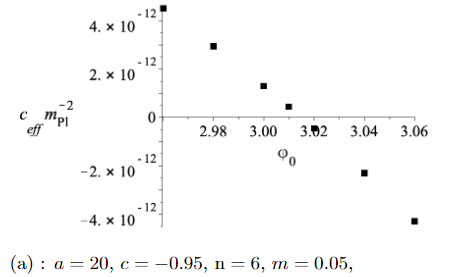 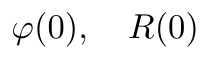 These relations can be treated as equations for
It is the extra metric that is responsible for variation of low-energy parameters
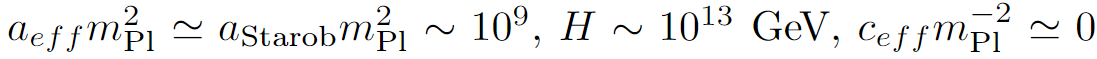 Initial parameters (energy scale ~ 1014 GeV)
We have continuum set of extra metrics
marked by values
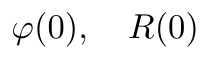 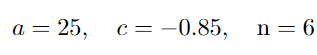 Parameters are not very large/small
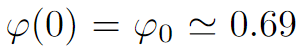 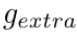 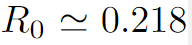 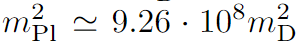 a,c are the same in each 
pocket universe. Metric is different
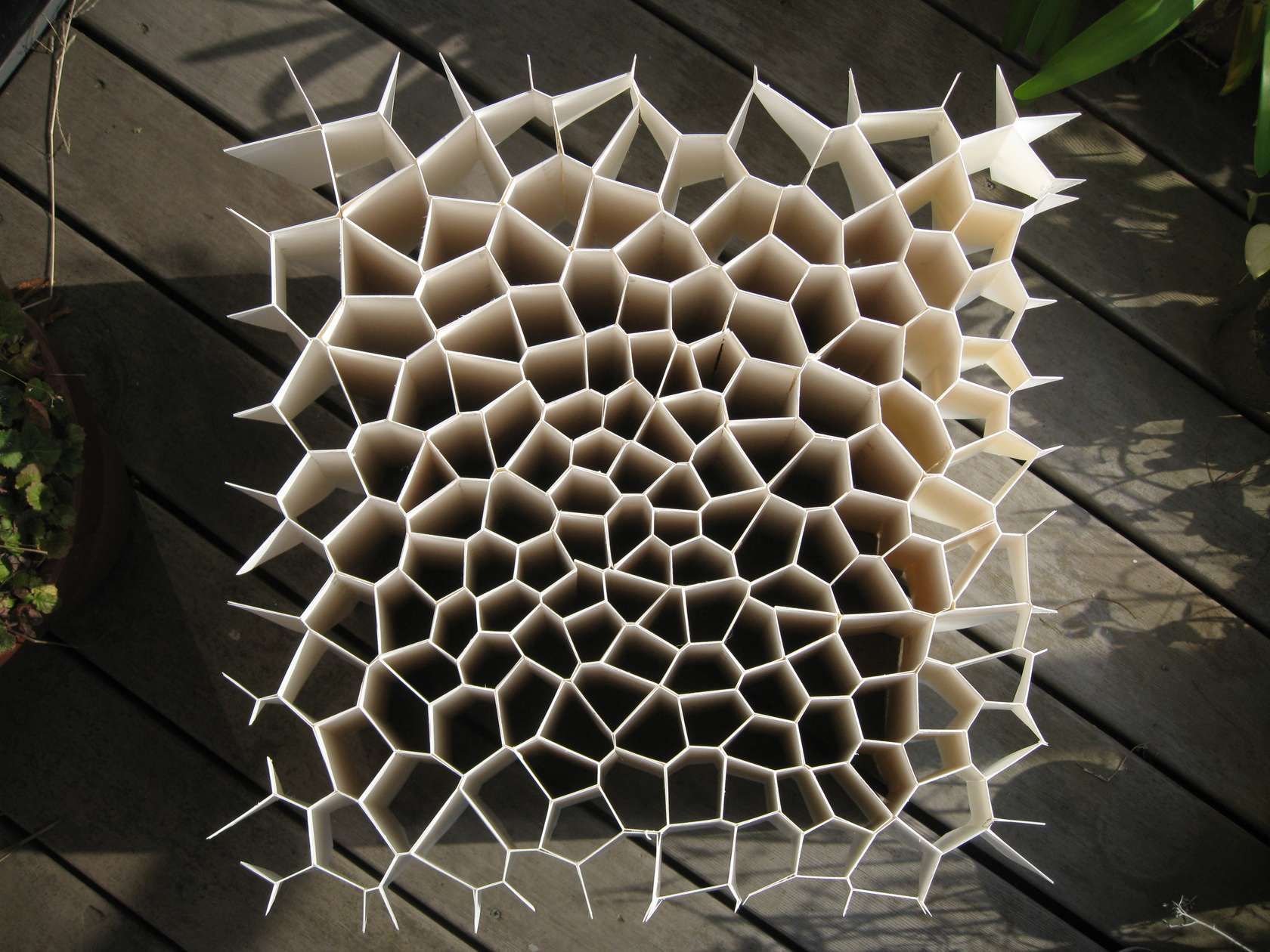 observable parameters (energy scale ~ 1013GeV)
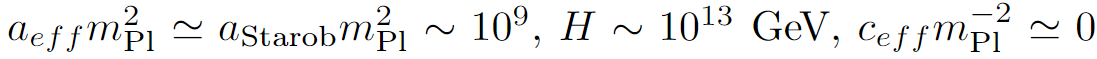 For Future
Inhomogeneous extra metric  
depends on initial fluctuations
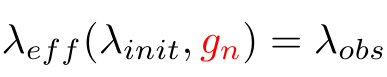 system of equations
for low-energy parameters:
Hierarchi
0 ~ 100 GeV
~1014-19 GeV
CONCLUSION
-A continuum set of static inhomogeneous extra dimensionional metrics
 appears due to quantum fluctuatons

- Each pocket universe of the Multiverse is endowed by specific extra metric

- Some of pocket universes contain observable 4-dim physics because the low energy parameters depend on extra metric. 

                         All these looks like the reasonable idea. If YES, then we need:
 
                          -Much more complex extra metric (to involve the Standard Model)
                          -Supergravity (to insert fermions)
                          - Renormalization (parameters depend on energy)
                          - Stability
Remark on charge generation  and its consevation
Baryon asymmetry leads to conflicting requirements:
-charge should be generated (in the beginning)
and 
-charge is conserved (at the present times).
This contradiction is naturally dissolved if we admit that 
quantum fluctuations produce deformed metrics
Entropy of extra space tends to minimum due to
its outflow into main space. 
Entropy is decreasing hence the process
of symmetrization takes place.

Hence, asymptotic metrics aquires the Killing vectors
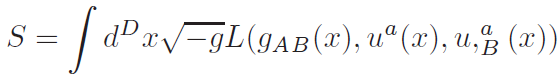 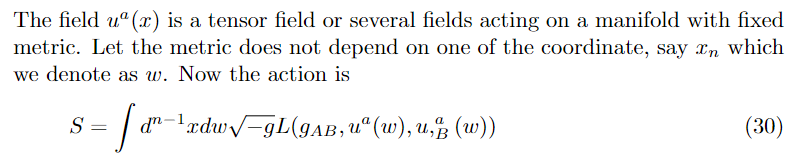 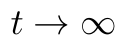 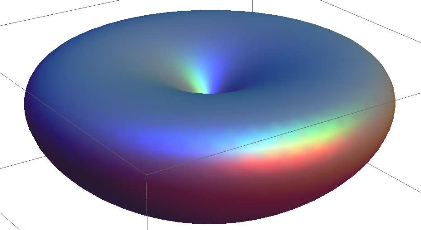 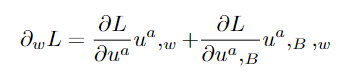 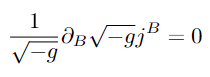 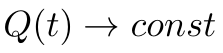 This metric is 
invariant under
rotation
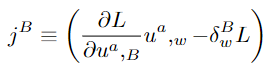 A. A. Kirillov, A. A. Korotkevich, S.G. Rubin, Emergence of symmetries, Physics Letters B 718
(2012) 237-240, arXiv:1205.1108 [gr-qc].
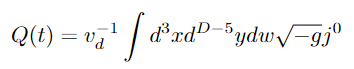 (momentum along the Killing vector)
Formation of conserved charges and deformed extra space, 
Sergey G. Rubin, Antonio Troisi,
International Journal of Modern Physics D, Vol. 27 (2018) 1841007
Application to the baryon asymmetry in our Universe 
looks promissing
Remark on Quantum corrections to the cosmological constant
Equation for the extra metric gn
?
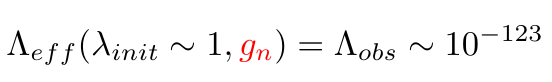 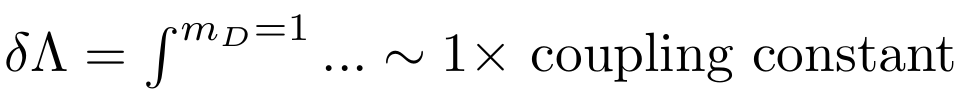 Quantum correction should be compared 
with initial parameters
but not with observational valued
!
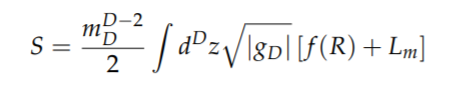 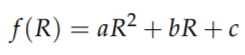 Thank you